Unit 3My house
Lesson 2
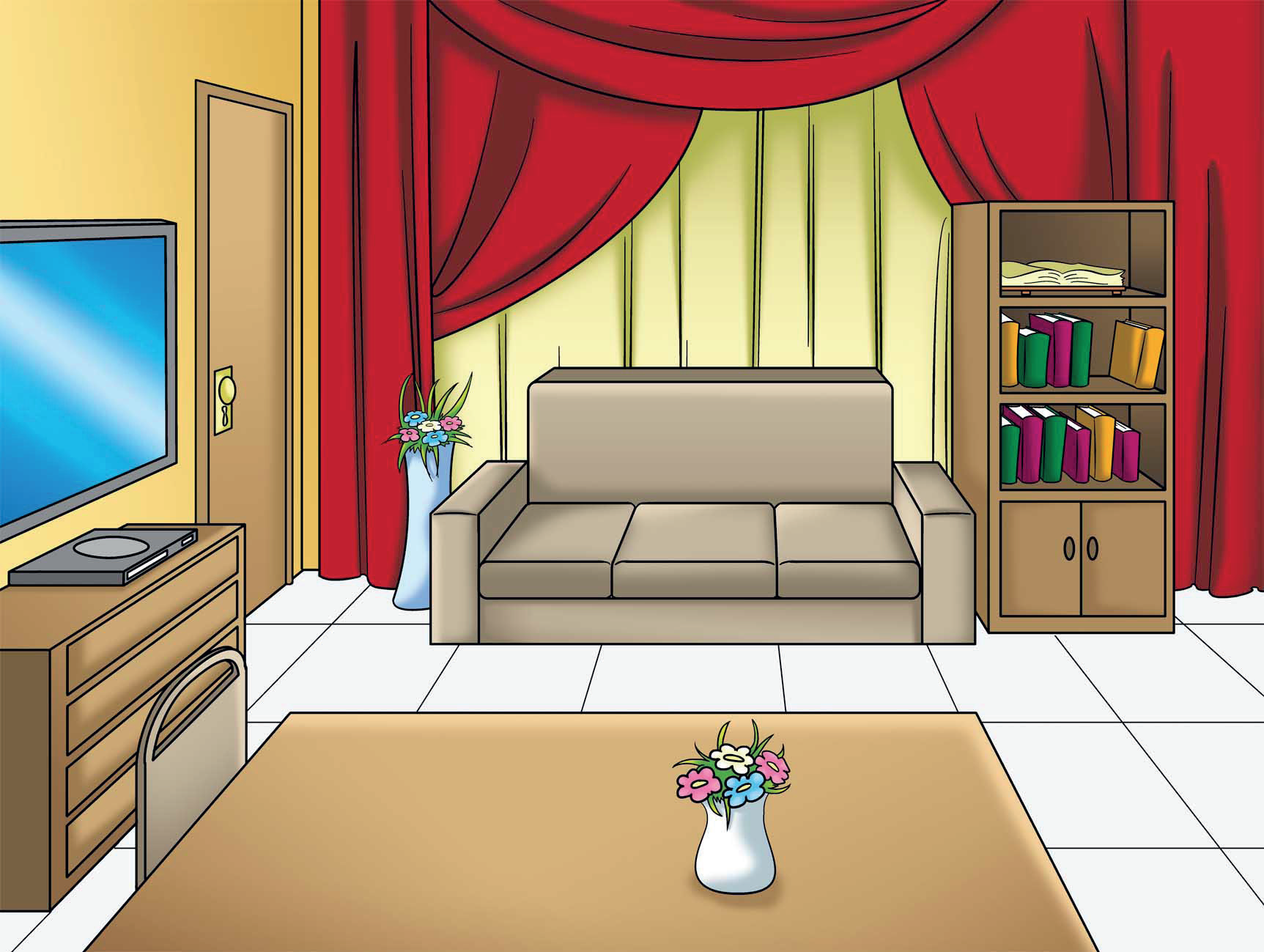 living room
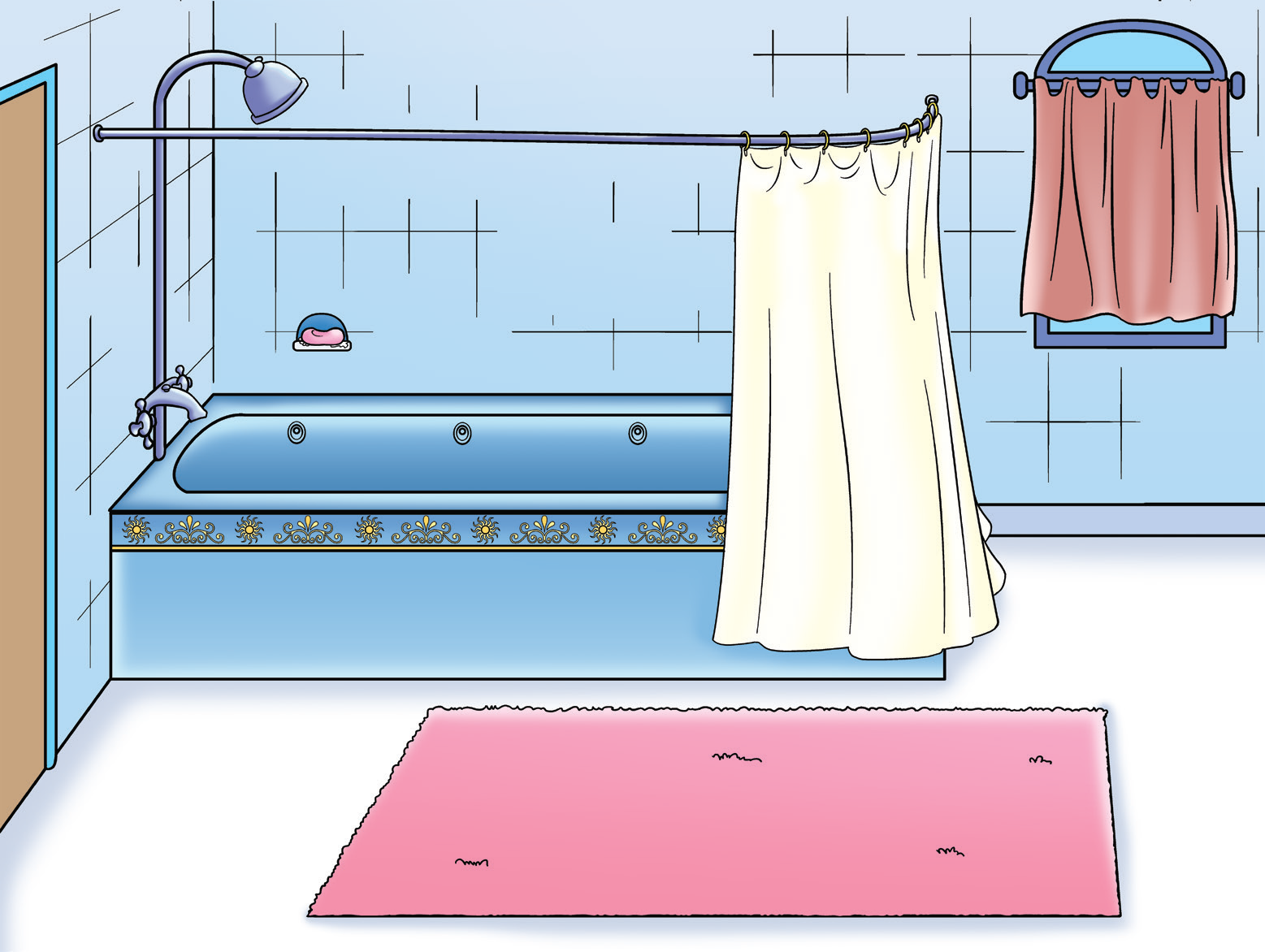 bathroom
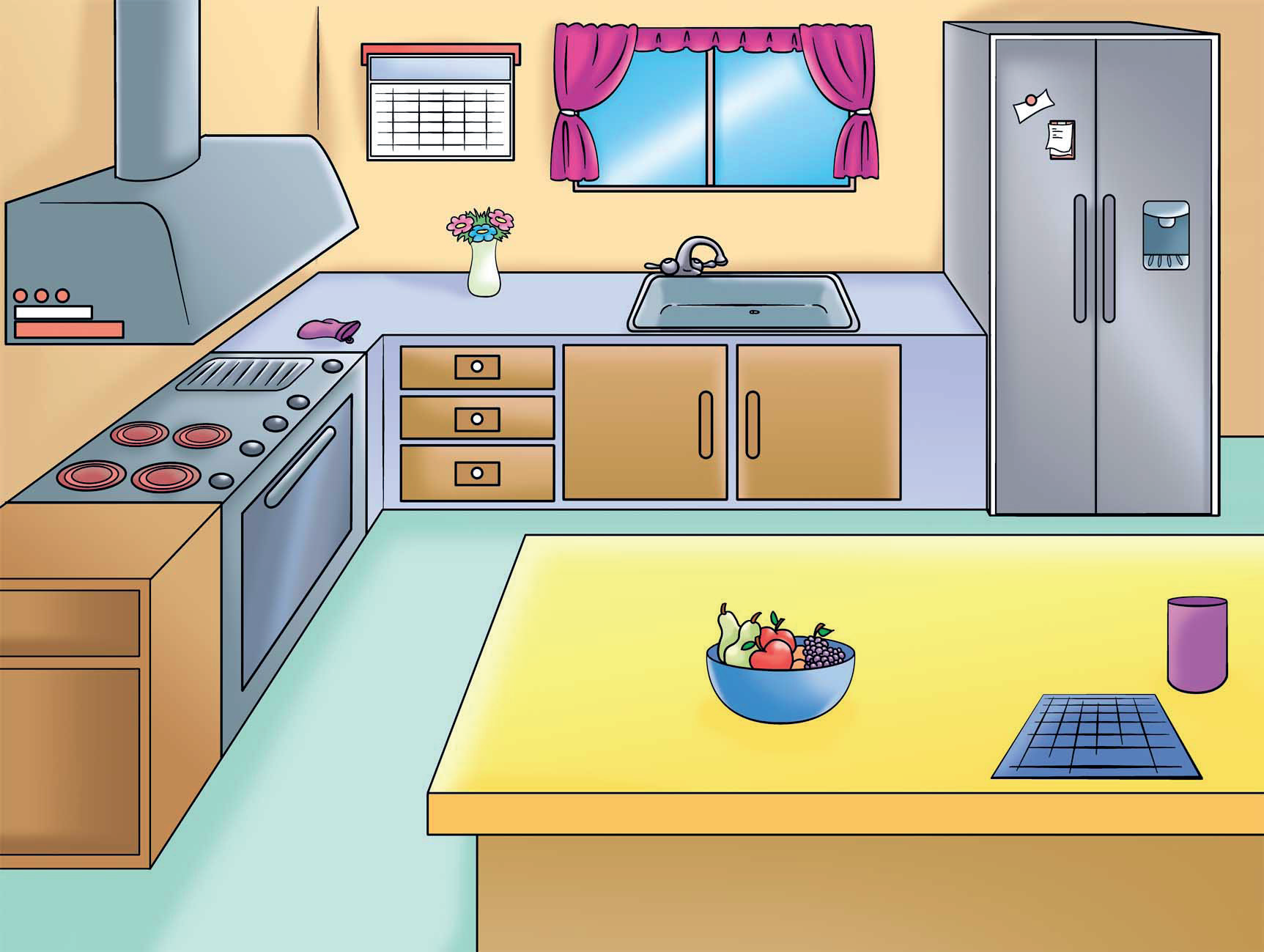 kitchen
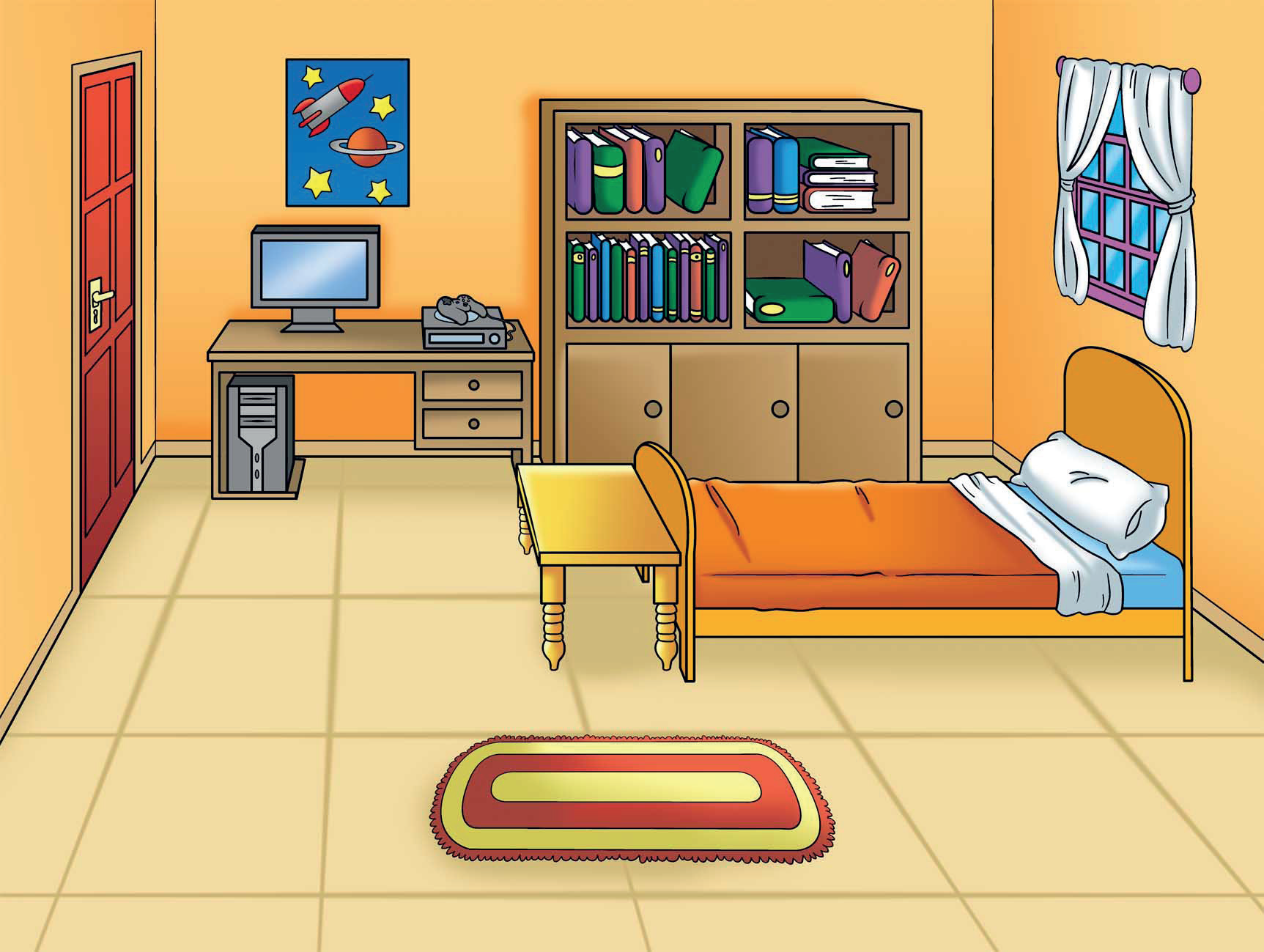 bedroom
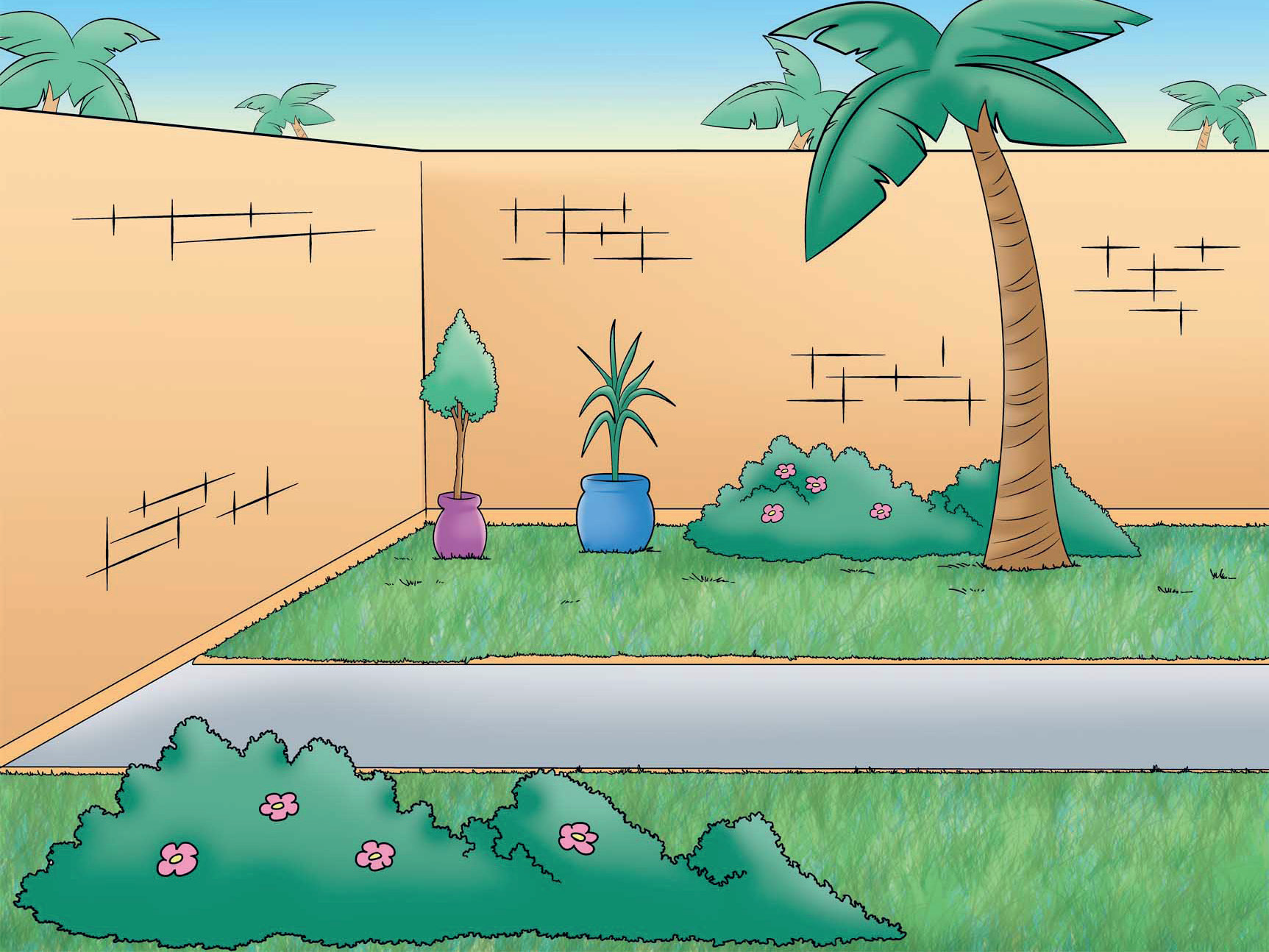 garden
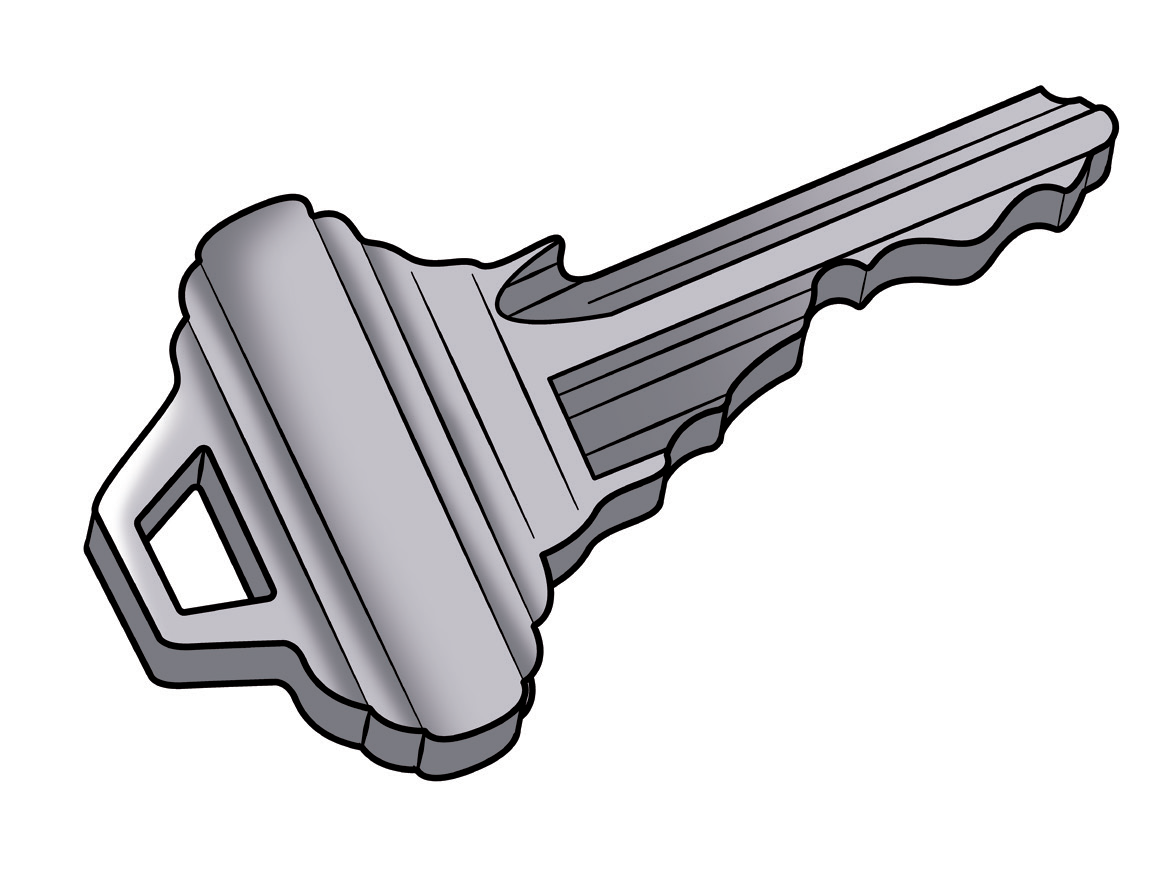 key
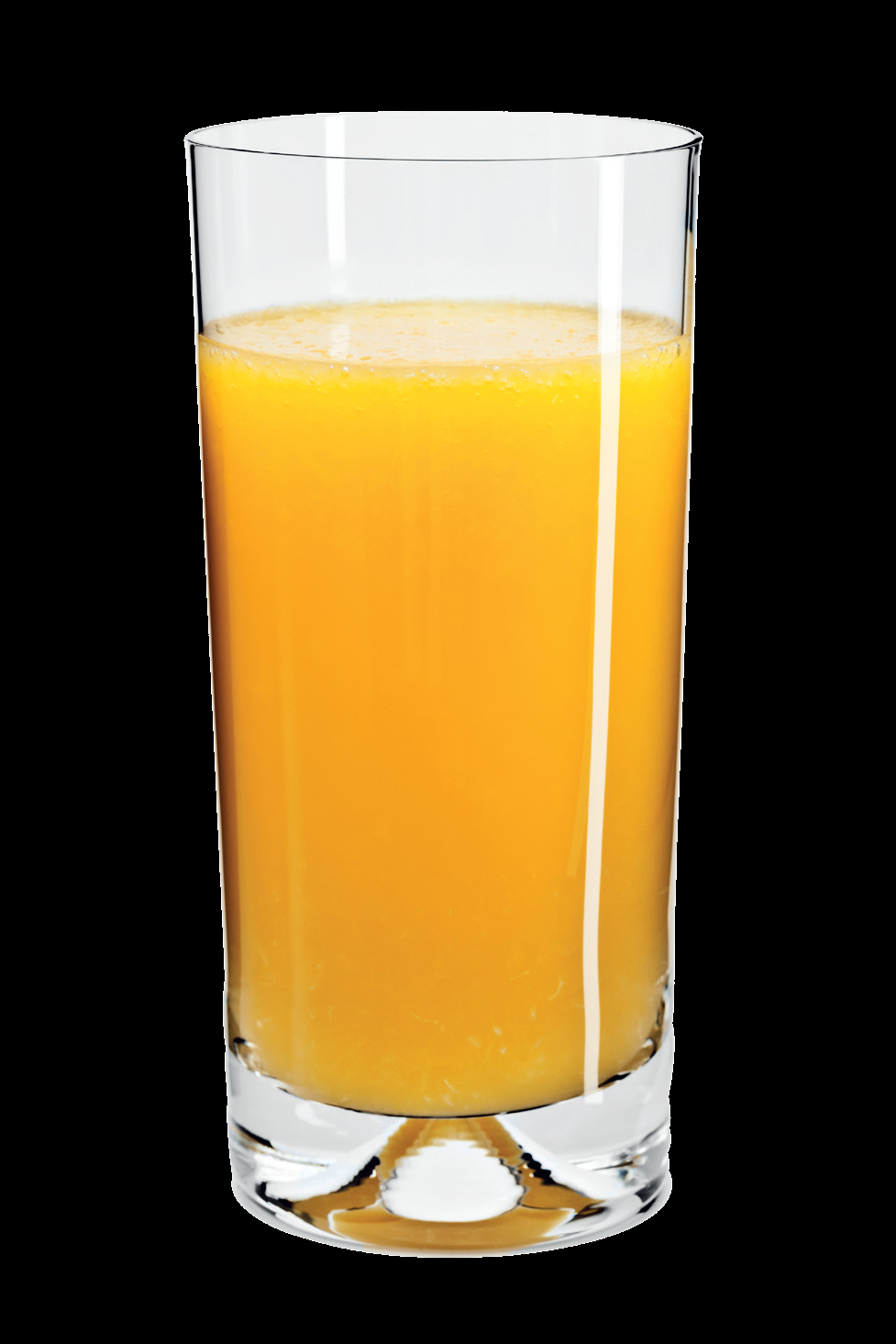 J j
juice
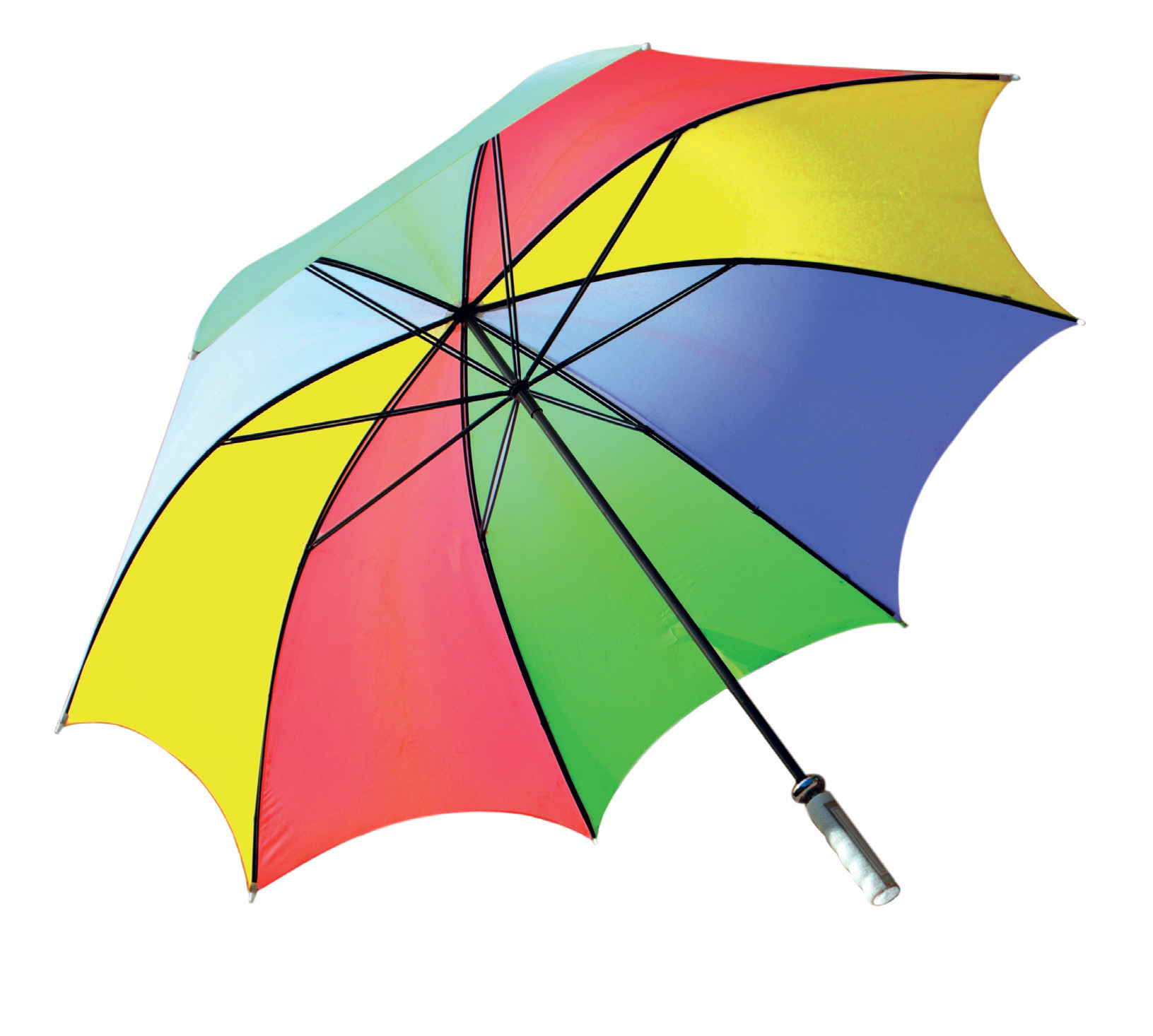 U u
umbrella
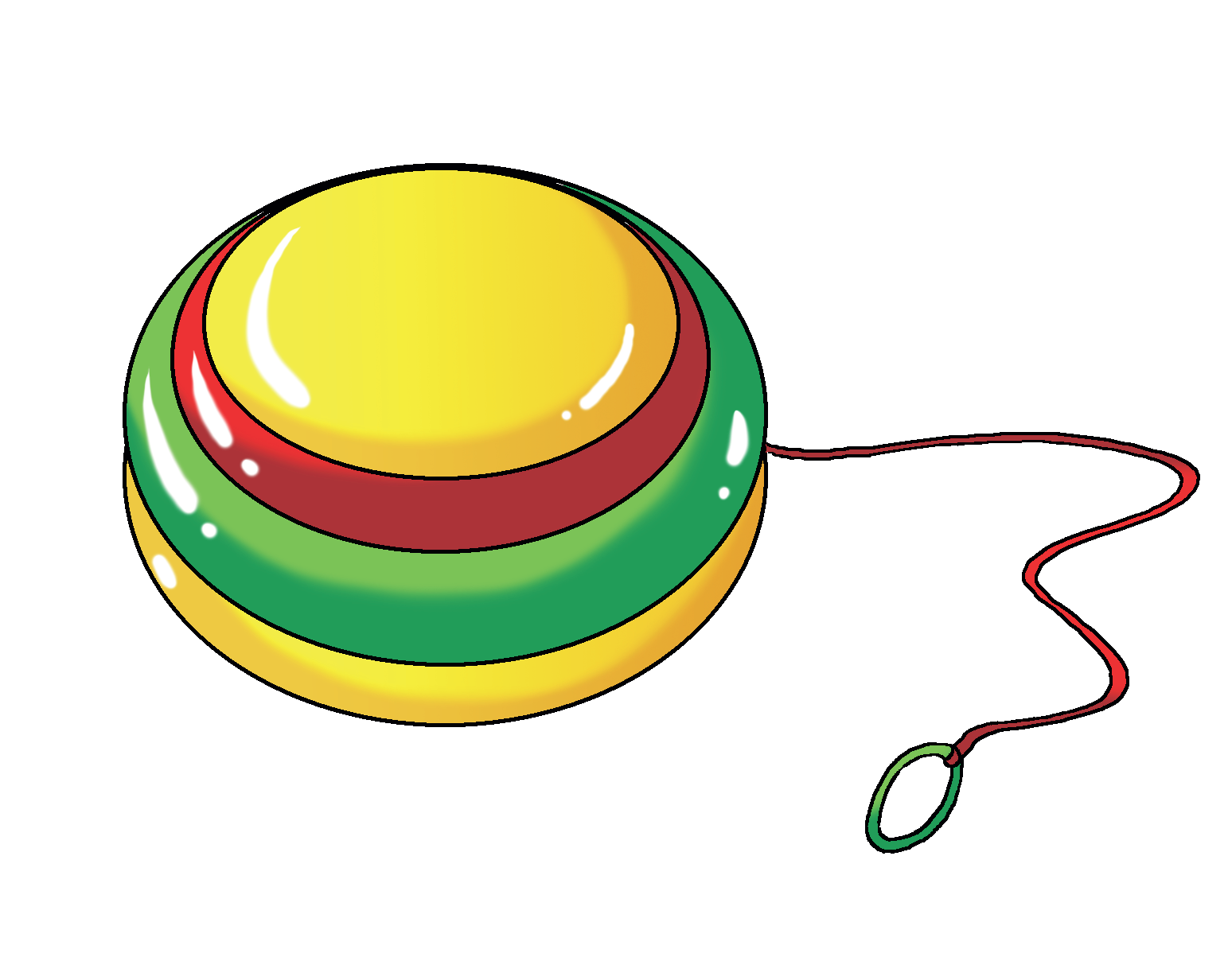 Y y
yo – yo
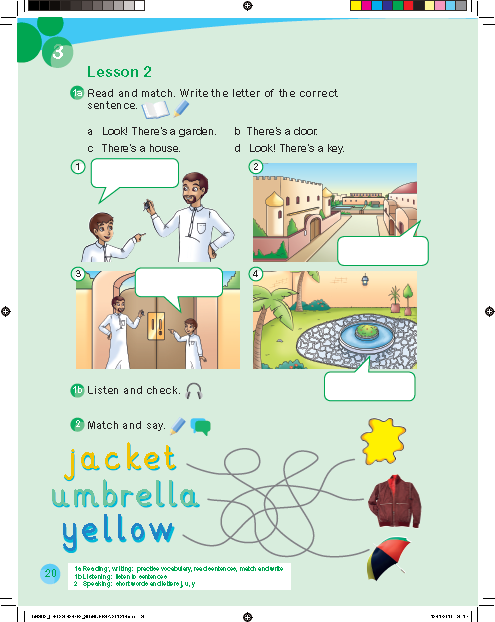 d
c
b
a
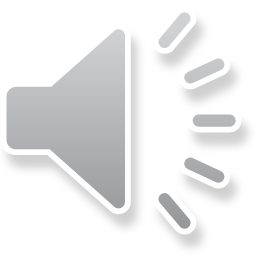 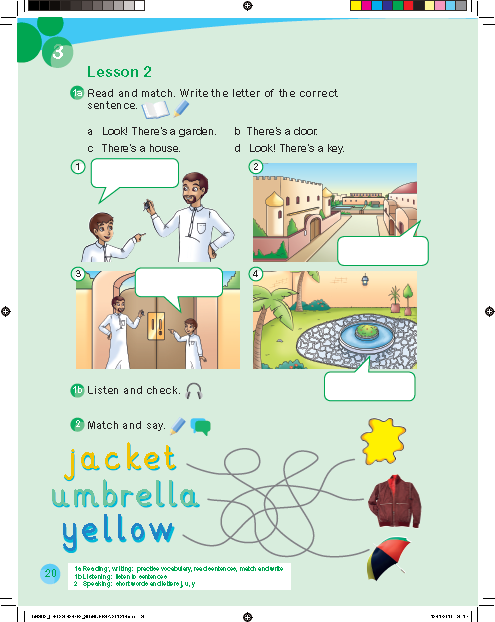 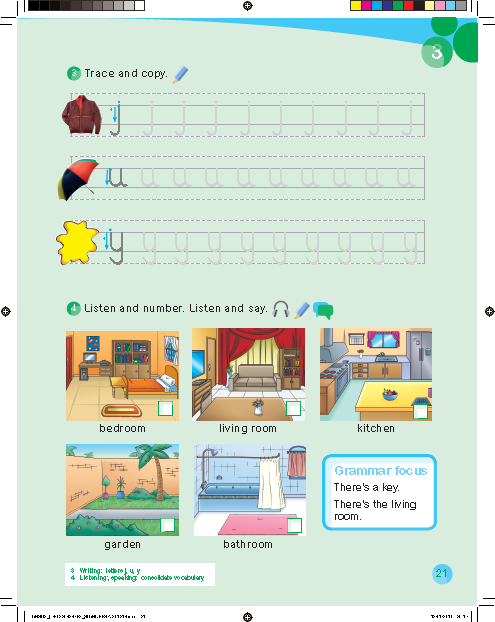 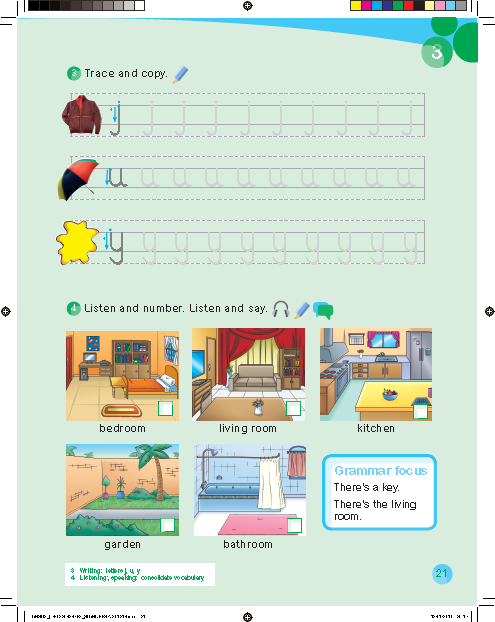 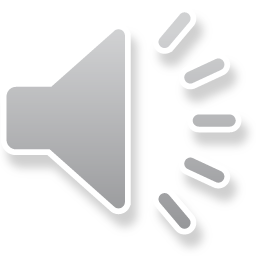 5
1
4
2
3
Work bookp. 67
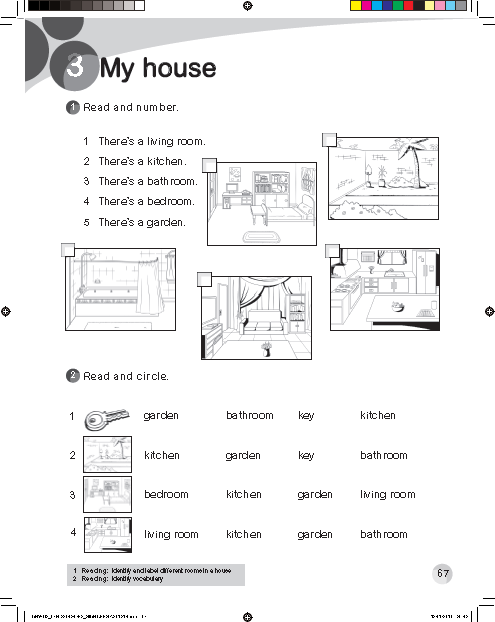 5
4
2
3
1
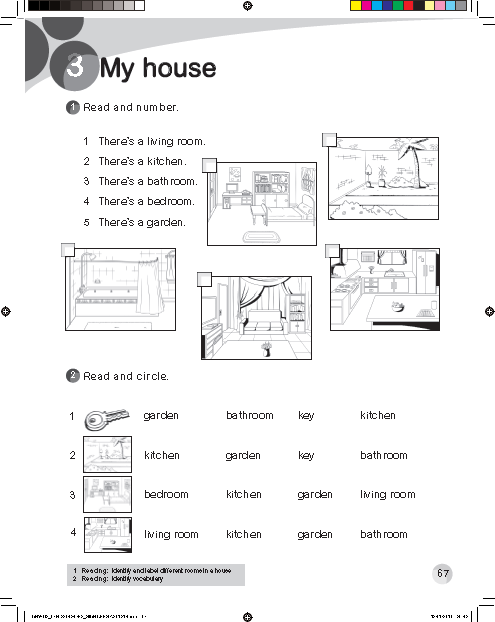 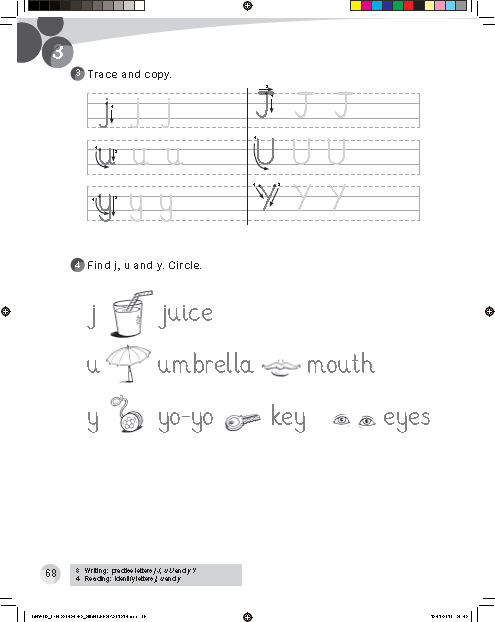 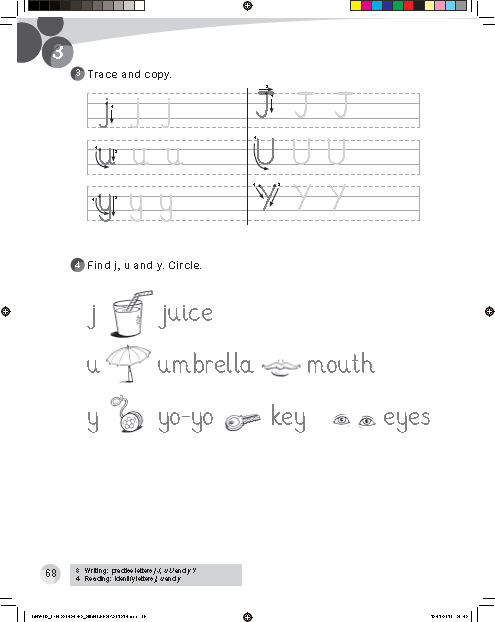 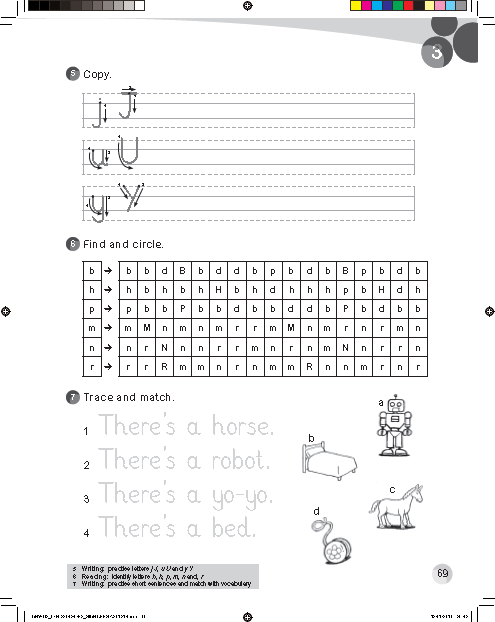 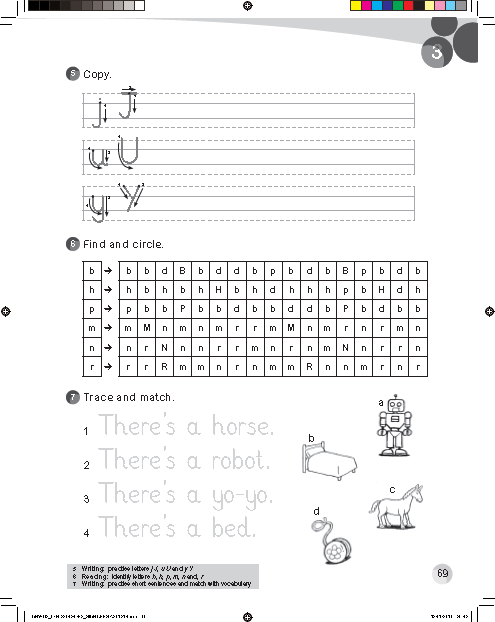 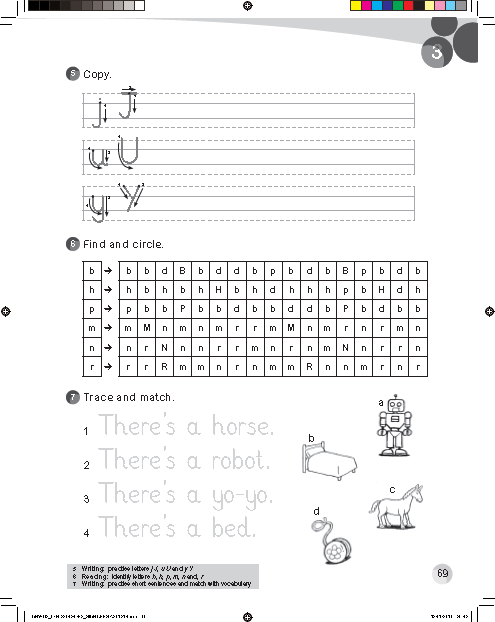